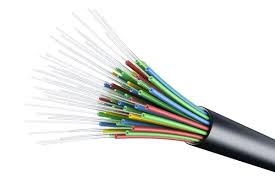 স্বাগত
পরিচিতি
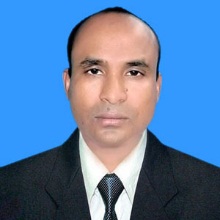 মোঃ মিজানুর রহমান
সহকারি শিক্ষক
চৌধুরাণী গার্লস স্কুল এন্ড কলেজ 
পীরগাছা,রংপুর ।
E-mail:  mijaneid@gmail.com
Mobile : 01715572082
শ্রেণি : অষ্টম 
      বিষয় : তথ্য ও যোগাযোগ প্রযুক্তি    
     অধ্যায়: দ্বিতীয়  
     কম্পিউটার নেটওয়ার্ক 
    তারিখ : 30 - 07 - 2022 খ্রিঃ
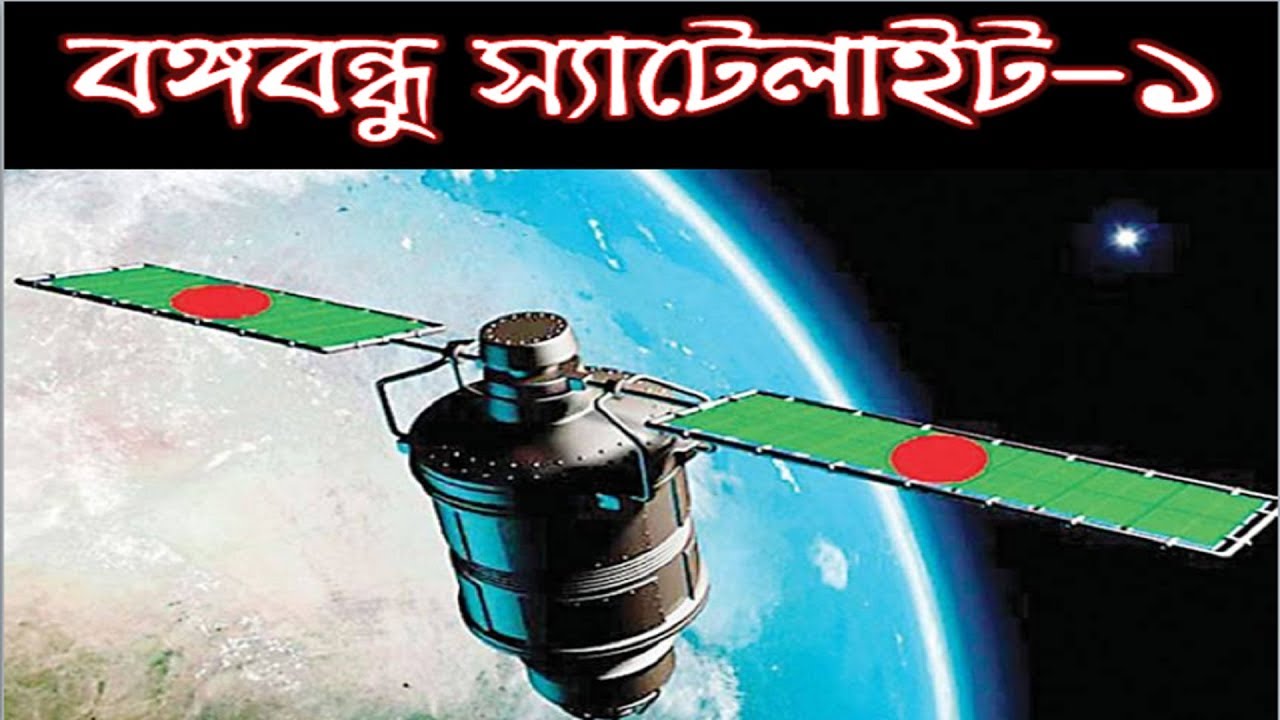 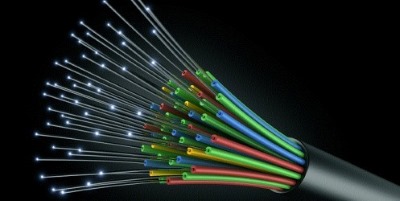 আমাদের আজকের পাঠ
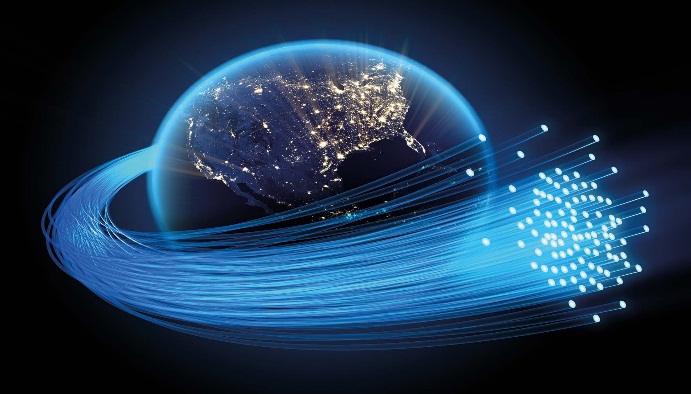 অপটিক্যাল ফাইবার
শিখনফল
এই পাঠ শেষে শিক্ষার্থীরা ...
১ । স্যাটেলাইট কি তা বলতে পারবে।
২। স্যাটেলাইটের কার্যাবলী বর্ণনা দিতে পারবে। 
৩। অপটিক্যাল ফাইবার কি তা বলতে পারবে।
স্যাটেলাইট কি ?
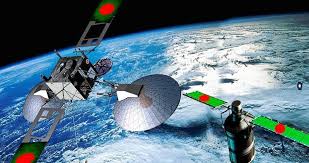 স্যাটেলাইট বা উপগ্রহ মহাকাশে থেকে পৃথিবীকে ঘিরে ঘুরতে থাকে । 
পৃথিবীর মধ্যাকর্ষণ বলের কারণে এটি পৃথিবীকে কেন্দ্র করে ঘুরতে থাকে।
একক কাজ
স্যাটেলাইট কি ?
স্যাটেলাইট মহাকাশে পৃথিবীকে ঘিরে ঘুরতে থাকে ।
স্যাটেলাইট মহাকাশে কিভাবে ঘুরতে থাকে ?
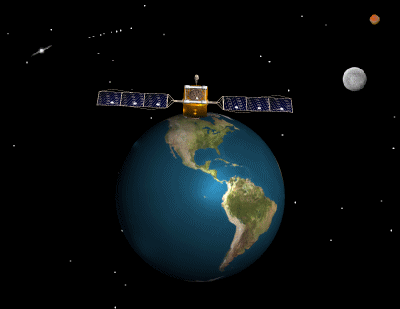 স্যাটেলাইট মহাকাশে ঘুরার জন্য জ্বালানীর প্রয়োজন হয় না কেন ?
পৃথিবীর মাধ্যকর্ষণ বলের কারণে ঘুরে বলে জ্বালানীর প্রয়োজন হয় না ।
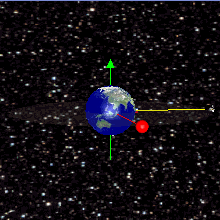 জিও স্টেশনারি স্যাটেলাইট
পৃথিবী থেকে ৩৬ হাজার কিলোমিটার উপরে  একটি নির্দিষ্ট কক্ষপথে ঘুরতে  থাকে ।
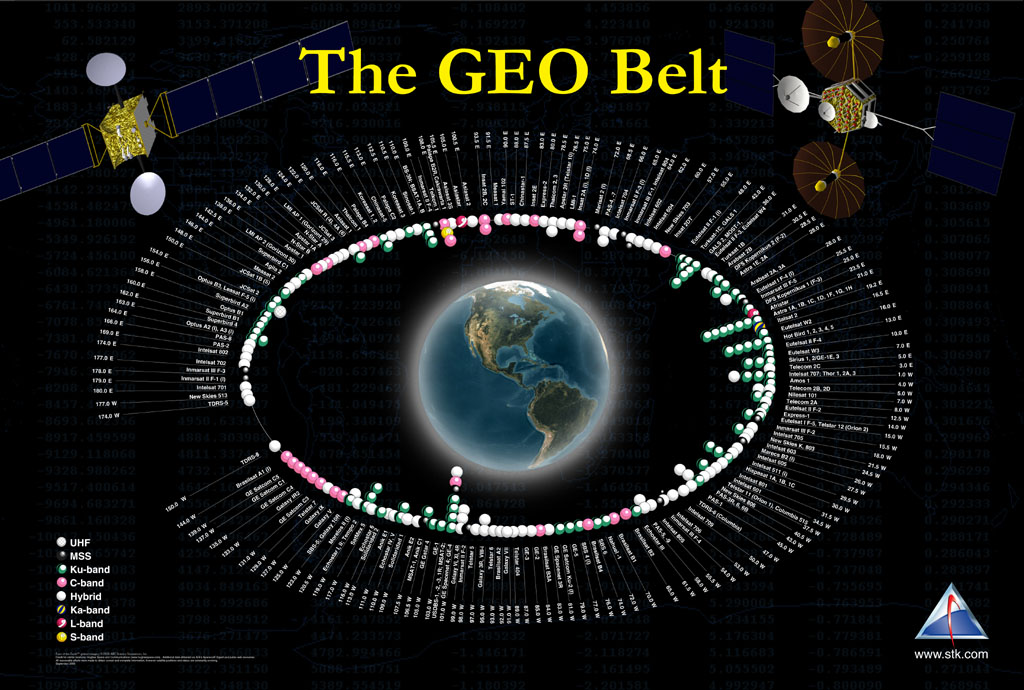 জিও স্টেশনারির মাধ্যমে পৃথিবীর এক প্রান্ত থেকে অন্য প্রান্তে সিগন্যাল পাঠিয়ে দেয়।
১৯৬৪সালেপ্রথম মহাকাশে জিও স্টেশনারি স্যাটেলাইট স্থাপন করা হয় ।
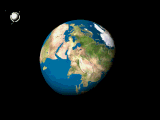 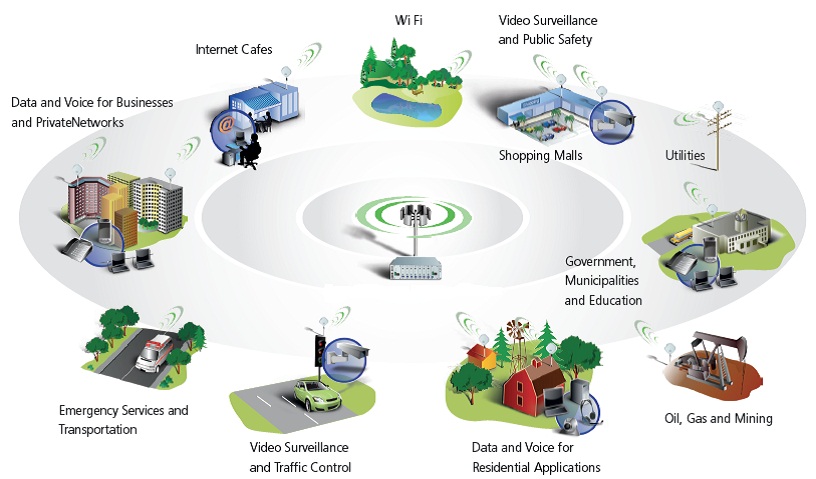 [Speaker Notes: ১৯৬৪ সালে প্রথম জিও স্টেশনারি স্যাটেলাইট স্থাপন করা হয়, শিক্ষক এখানে জিও স্টেশনের সাথে পৃথিবীর বিভিন্ন স্থানে কিভাবে কাজ করছে জানতে চাইবে….]
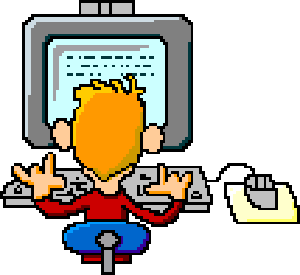 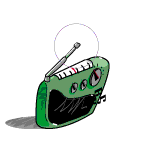 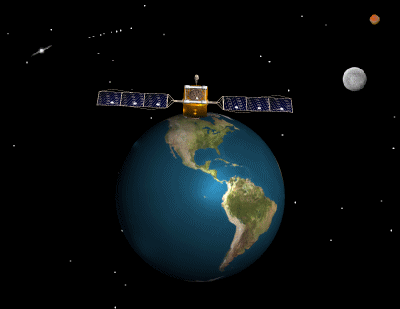 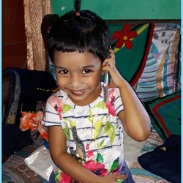 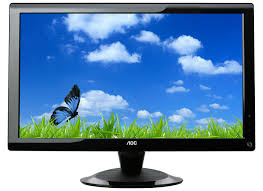 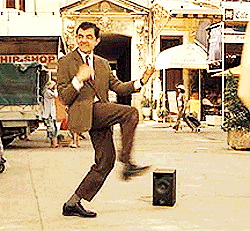 রেডিও, টেলিভিশন,  মোবাইল ও ইন্টারনেট সিগন্যাল এই পদ্ধতিতে কাজ করে ।
[Speaker Notes: প্রয়োজনে আরো কছিু কাজের কথা বলা যেতে পারে….]
চলো , আমরা একটি ভিডিও দেখি
১২ মে ২০১৮ খ্রিঃ
 মহাকাশে প্রেরণ করা হয় ।
২০২১ সালের মধ্যে ডিজিটাল বাংলাদেশ গড়ে তুলতে বড় ভূমিকা রাখবে ।
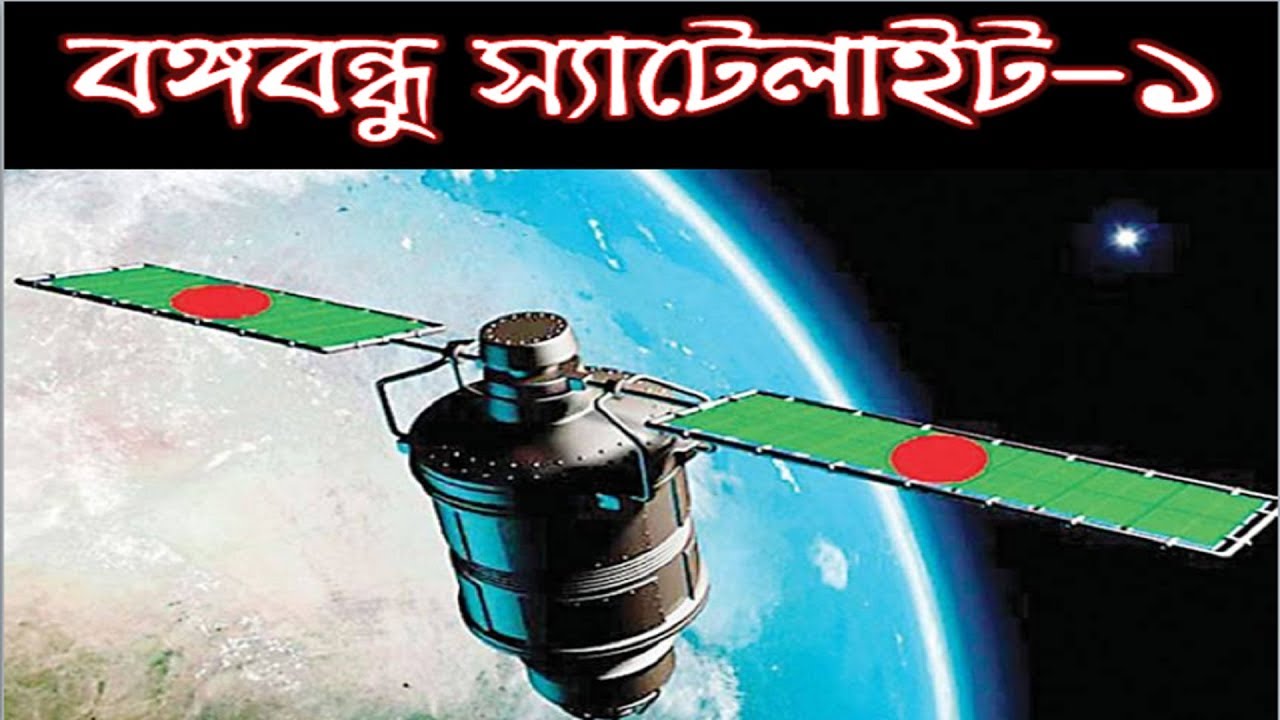 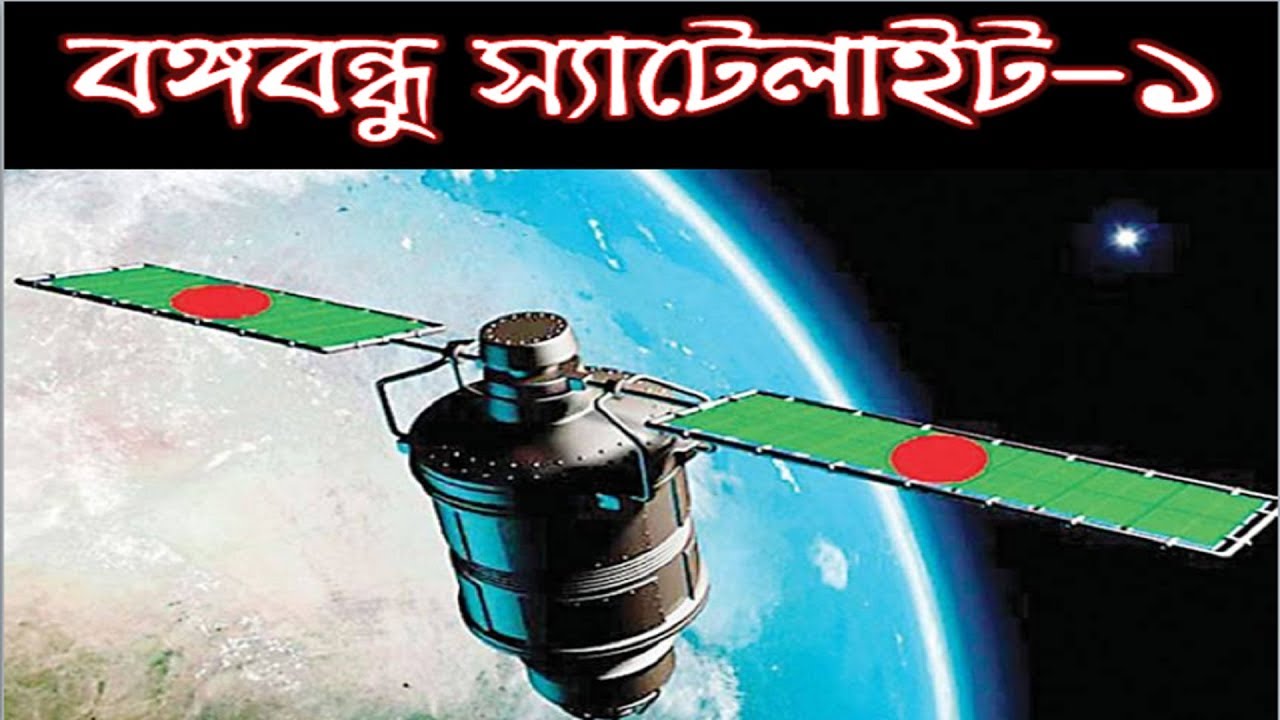 নিজস্ব স্যাটেলাইটের অধিকারী দেশগুলোর মধ্যে  বাংলাদেশে পৃথিবীর  ৫৭ তম দেশ ।
এর মাধ্যমে এক নতুন যুগের সুচনা ।
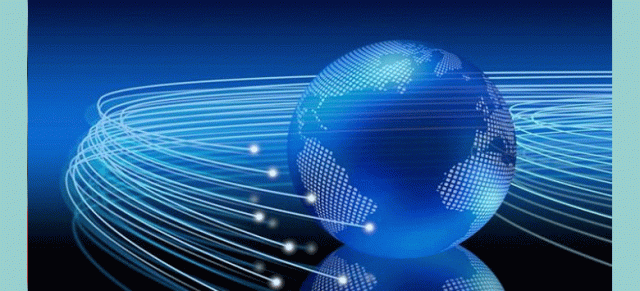 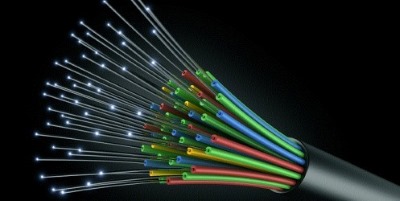 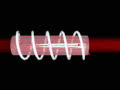 আলোক সিগন্যাল 
অপটিক্যাল ফাইবারের 
মধ্য দিয়ে পাঠানো হয় ।
অপটিক্যাল ফাইবারের মধ্যে
 একসাথে কয়েক লক্ষ 
টেলিফোন কল পাঠানো যায় ।
অপটিক্যাল ফাইবার 
অত্যন্ত সরু এক ধরণের 
প্লাস্টিক কাঁচের তন্তু ।
সাবমেরিন ক্যাবল
অপটিক্যাল ফাইবার পৃথিবীর এক মহাদেশ থেকে অন্যদেশে নেবার সময় সেটিকে সমুদ্রের তলদেশ দিয়ে নেওয়া হয়। এই ধরণের ফাইবারকে বলে সাবমেরিন ক্যাবল।
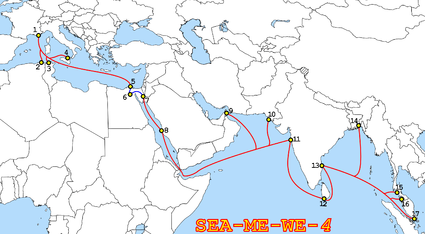 বাংলাদেশ এখন যে সাবমেরিন ক্যাবলের সাহায্যে বাইরের পৃথিবীর সাথে যুক্ত তার নাম SEA-ME-WE- 4
দলীয় কাজ
স্যাটেলাইট ও অপটিক্যাল ফাইবারের কার্যকারিতা বর্ণনা কর ।
মূল্যায়ন
১ । স্যাটেলাইট কি? 
২। অপটিক্যাল ফাইবার কি ?
৩। সাবমেরিন ক্যাবল কি ?
বাড়ির কাজ
স্যাটেলাইট ও অপটিক্যাল ফাইবার যোগাযোগ ব্যবস্থাকে হাতের মুঠোয় নিয়ে এসেছে। এ সম্পর্কে তোমার মতামত ব্যাখ্যা করে  খাতায় লিখে আনবে ।
ধন্যবাদ